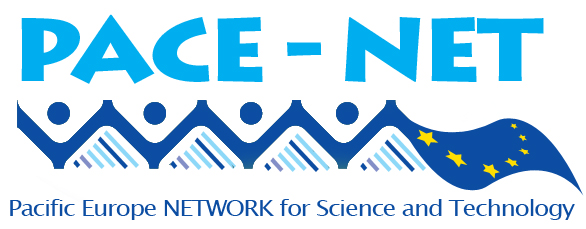 Pacific Europe NETWORK for Science and Technology
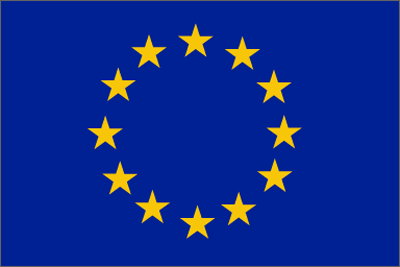 Seventh framework programme

CAPACITIES specific programme Activities of international cooperation

Grant Agreement for: Coordination Support Action
Grant Agreement no.: 244514
Introducing the Pacific Multipliers


Carole Glynn, Euro Research Support Ltd
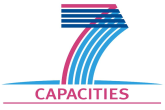 1
What is a multiplier?
Individual or organisation
Role in research or research administration
Become expert in Framework Programme 7 opportunities
Share their expertise locally, nationally and regionally
The national contact points of the future
2
Why have multipliers?
It takes time to know the programme
Overview can support development of critical mass
Can train and support local researchers
Local experts save effort
Access to a network of practitioners
But
Having a mandated National Contact Point role would allow them access to EC training and resources
3
The multiplier effect
4
Pace-net multipliers
IRD – Fadhila Le Meur
UNC – Fanny Pascual
UPF – Phila Raharivelomanana
USP – Izzal Azid
UPNG – Boe Lahui-Ako
SPC – Olivier Auguin
5